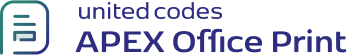 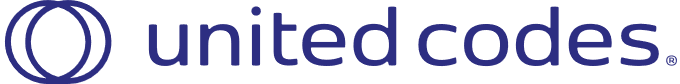 Dear {cust_first_name} {cust_last_name},

Distinct unit_price are:
Distinct Quantity
{#product|distinct:"quantity":"asc"}{quantity}
{/product|distinct:"quantity":"asc"}
Thank you for your recent purchase. We hope you're enjoying your new product.
If you have any questions, please don't hesitate to contact us.
Best regards,AOP Team